حفظ 4 - 9
أن يقرأ الطالب الآيات المقطع قراءة صحيحة.
أن يحفظ الطالب الآيات المقطع حفظاً متقنًا.
أن يعرف الطالب نوع السورة وعدد آياتها و موضوعها.
أن يتعرف الطالب على معاني الكلمات في المقطع المحدد.
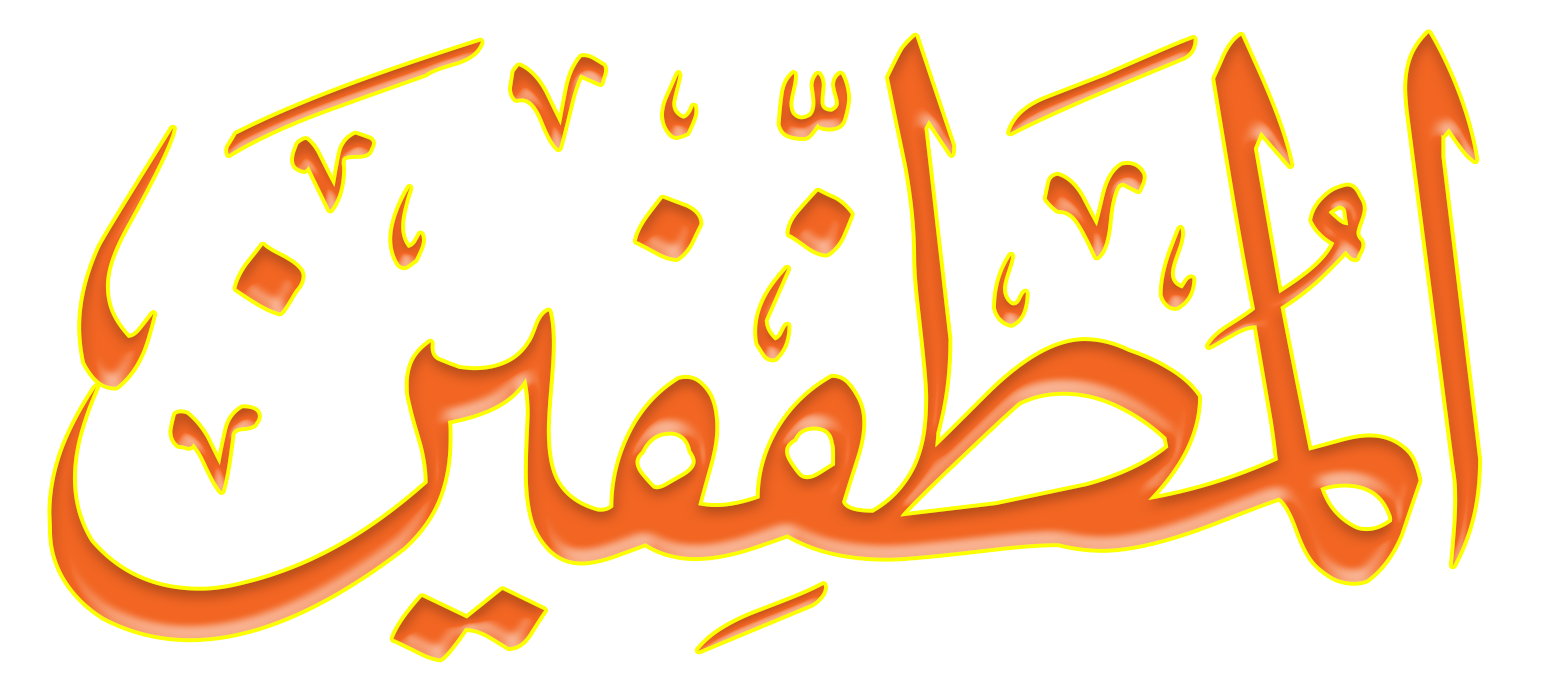 موضوعها
عدد آياتها
نوعها
تحذير الإنسان من الاغترار ونسيان يوم القيامة
36 آية
مكية
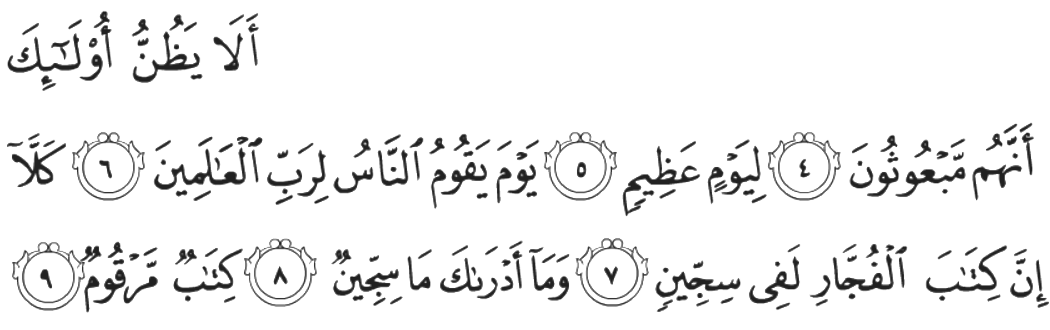 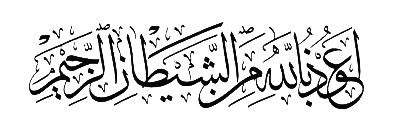 ليوم عظيم
ألا يظن أولئك أنهم مبعوثون
للحساب و الجزاء
ألا يتيقن هؤلاء الذين يفعلون هذا المنكر أنهم مبعوثون إلى الله
كتاب مرقوم
وما أدراك ما سجين
كلا إن كتاب الفجار لفي سجين
يوم يقوم الناس لرب العالمين
إن كتابهم مكتوب لا يزول ولا يزاد فيه ولا ينقص
وما أعلمك –أيها الرسول- ماسجين.
كتاب أعمالهم و مصيرهم
يوم يقوم الناس لرب الخلائق كلهم للحساب.